Millennials, Innovation & Technology
With Dr. Catherine Sy Luib
FPACC Vice President of Digital Technology
“Millennials, Innovation & Technology”Workshop Moderator
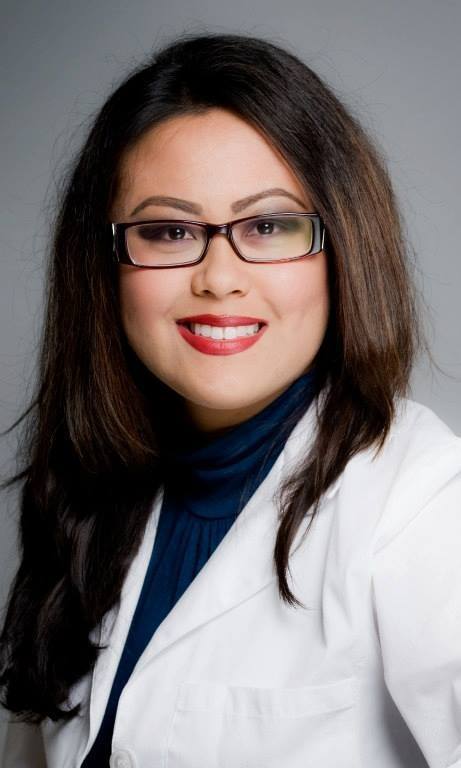 Luib Health CenterDr. Catherine Sy Luib D.C., L.Ac., M.A.O.M., B.Sc. (Kin), CCH, CNLP
Author | Speaker | Philanthropist
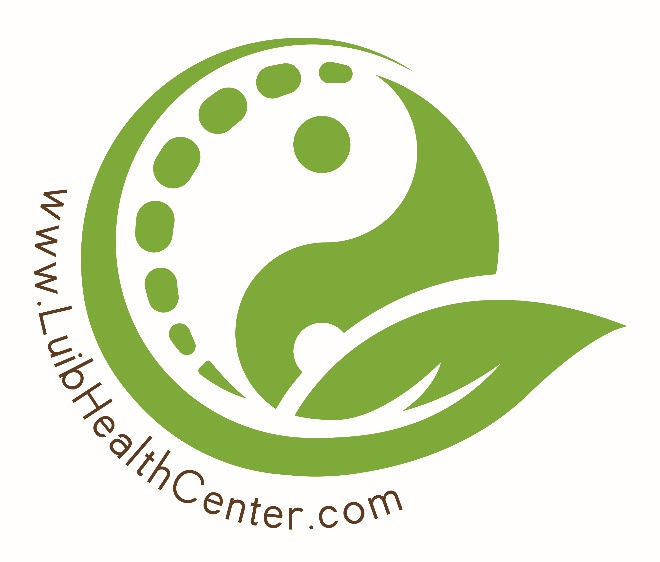 “Millennials, Innovation & Technology”Workshop Panel Speaker
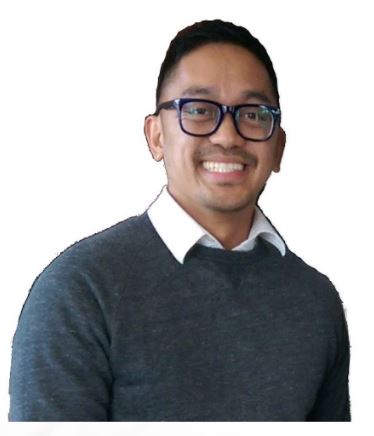 Young Business UnitedRyyn Schumacher MBA
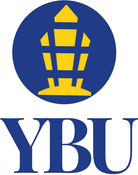 “Millennials, Innovation & Technology”Workshop Panel Speaker
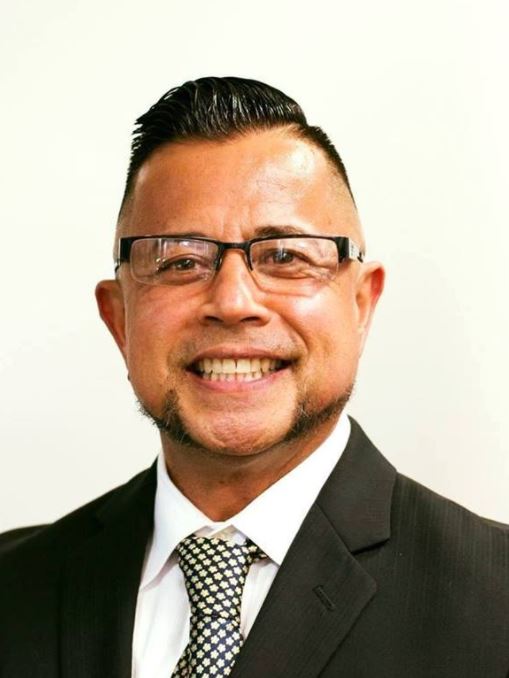 The Kaizen GroupWilliam Peetoom RCFE
Digital Marketing Strategist | Home Healthcare Champion | Connector
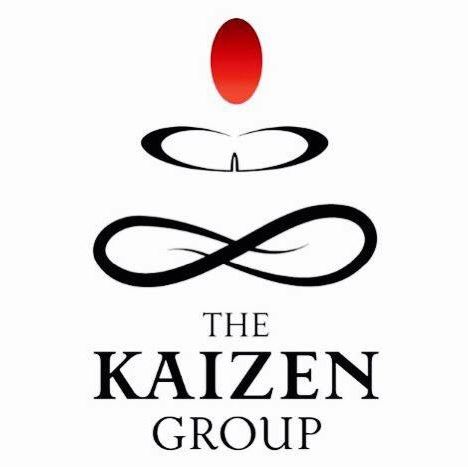 “Millennials, Innovation & Technology”Workshop Panel Speaker
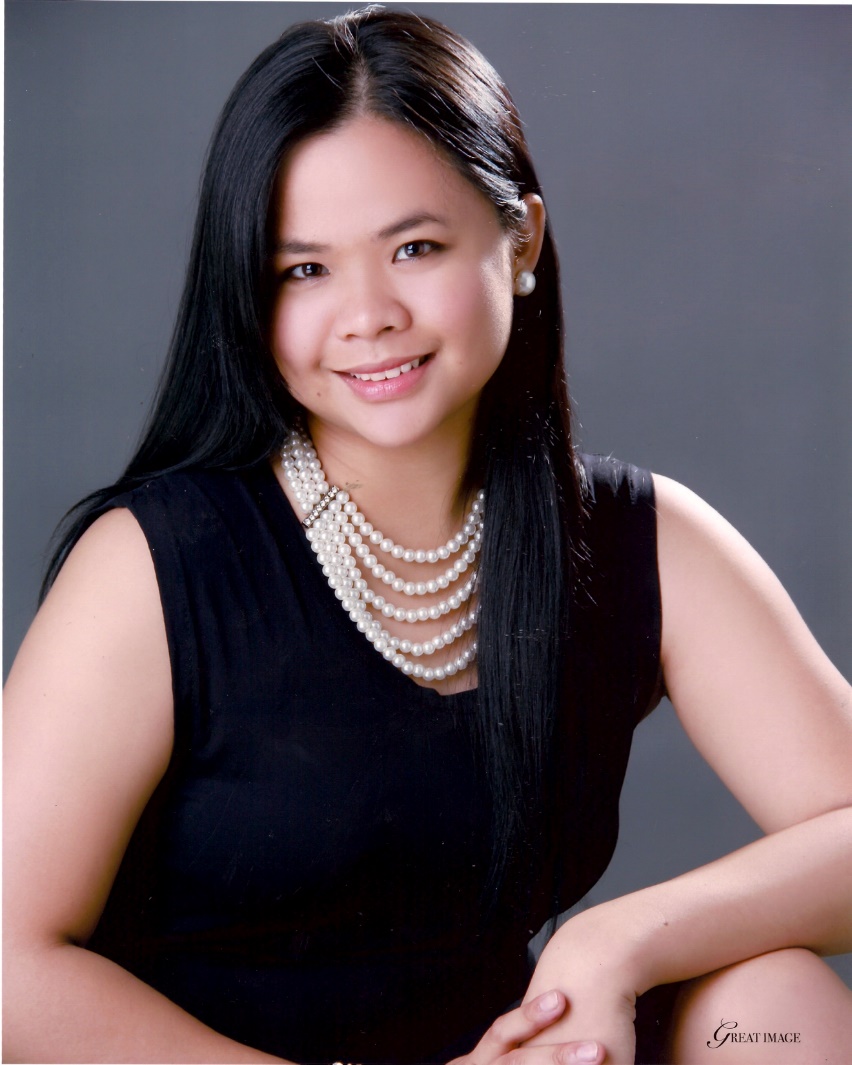 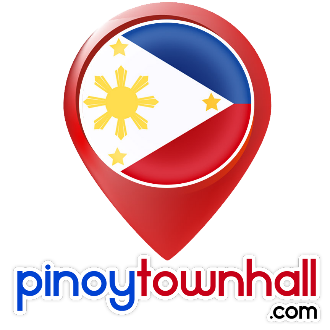 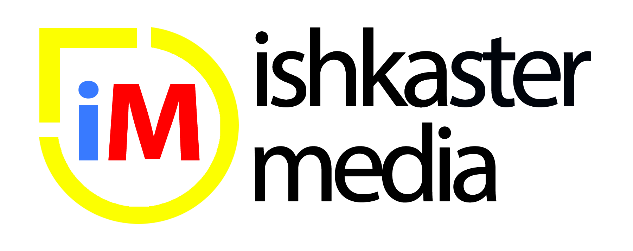 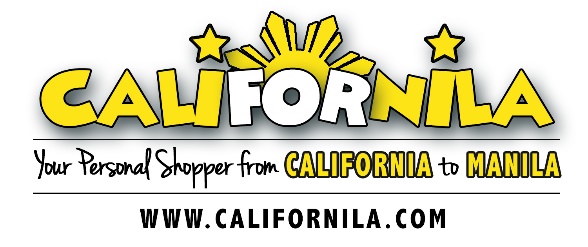 Ishka Villacisneros-Tusjakova
Internet Visionary | Entrepreneur | Mom
“Millennials, Innovation & Technology”Workshop Panel Speaker
Innovative Urban SolutionsRyan D. Winkle
“Millennials, Innovation & Technology”Workshop Panel Speaker
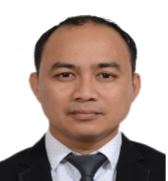 Sweet Heaven EnterpriseKelvin ParreñoFounder | President | Competitive Entrepreneur
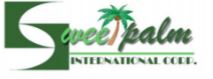 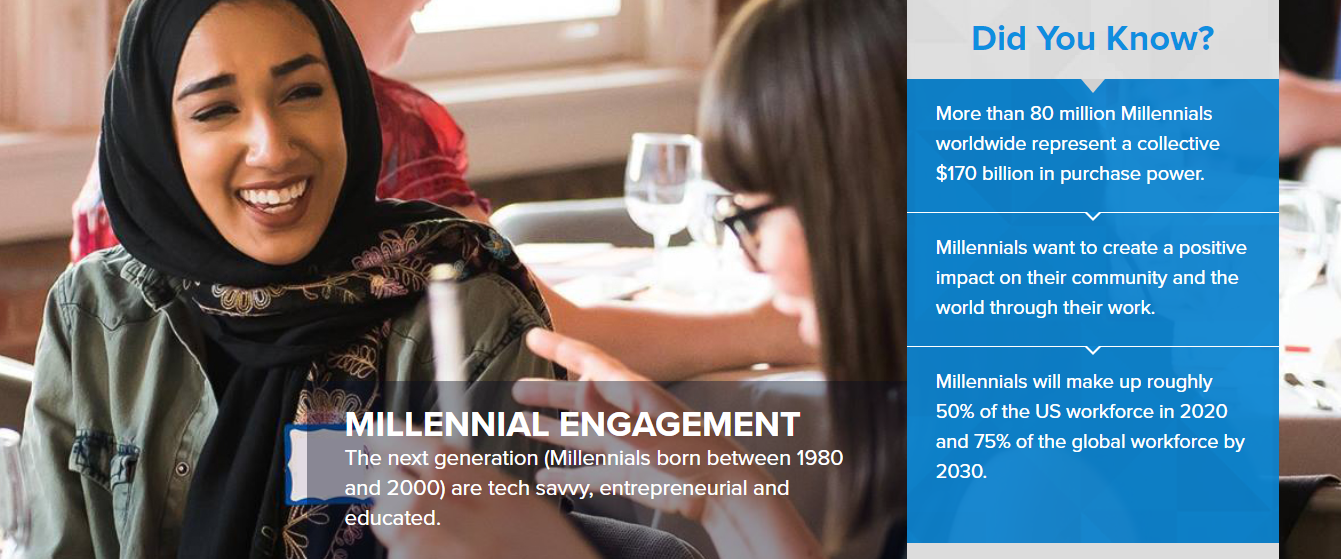 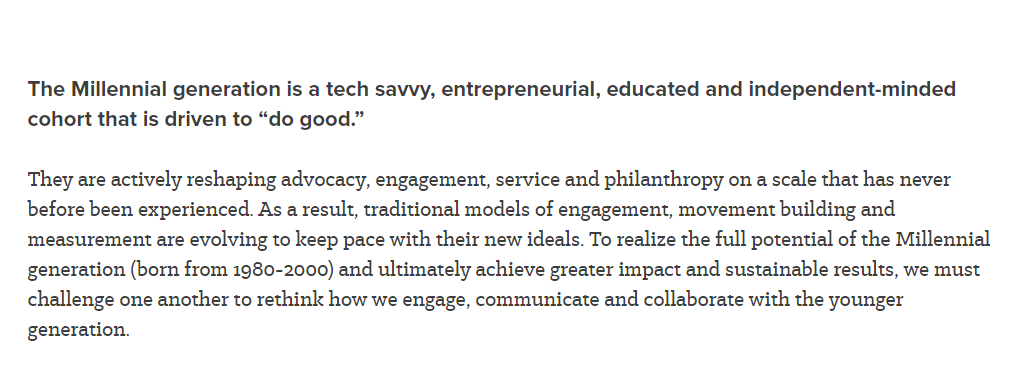 What are millennials seeking when buying & doing business?
What are effective technologies, apps, platforms, softwares to market/communicate business to millennials?
What are some tips for small business owners/entrepreneurs in forming strategic business partnerships with this demographic?
Q & A
Ryyn Schumacher MBA
Young Business United
www.ybuhub.com
747-477-5022
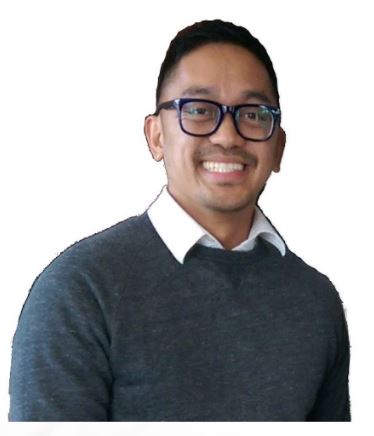 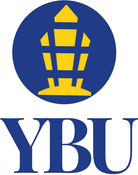 Sign Up on our landing page for upcoming promotions
William PeetoomRCFE
The Kaizen Group
www.thekaizengroup.us
858-333-6893
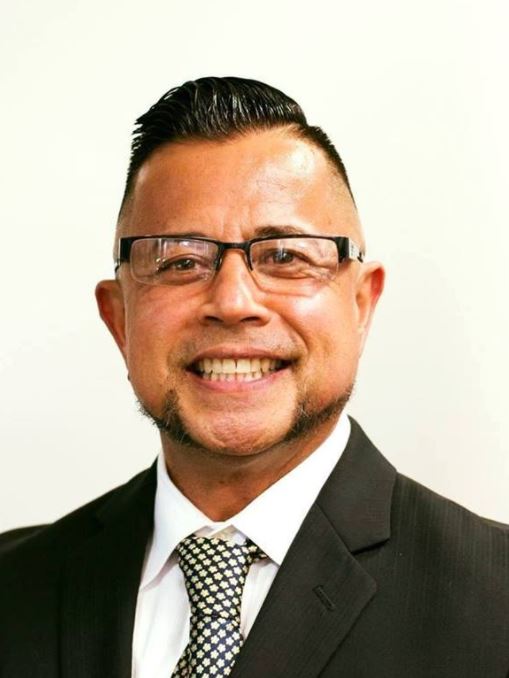 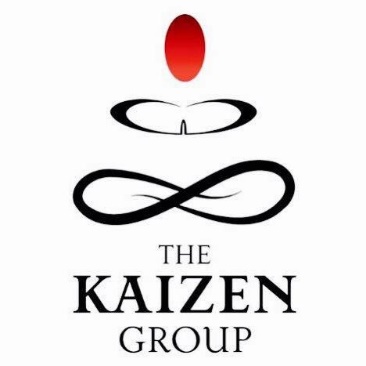 Sign Up on our landing page for upcoming promotions
Ishka Villacisneros-Tusjakova
Internet Visionary | Entrepreneur | Mom
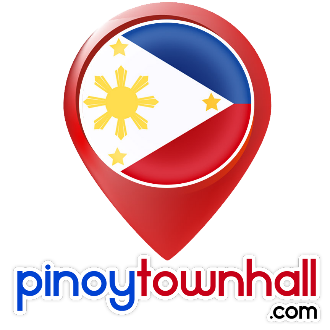 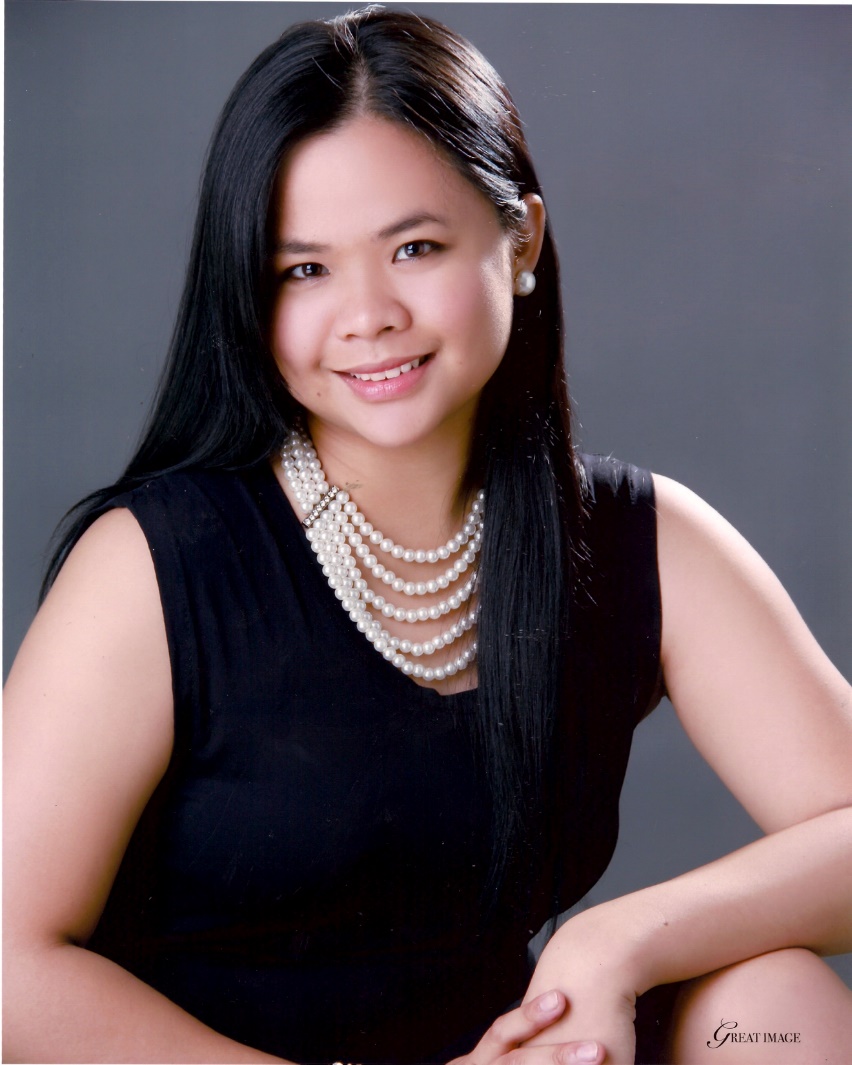 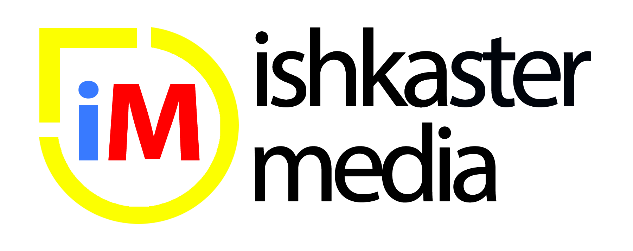 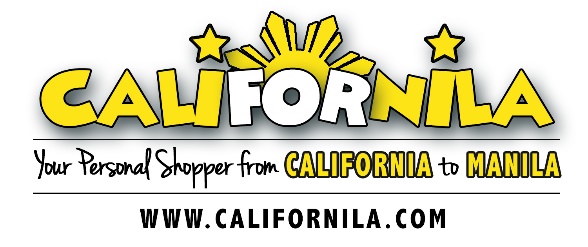 Ishkaster Media 
(626) 808-4778 ext 101 | www.ishkaster.com
Californila 
(626) 272-9404 | www.californila.com
Pinoy Town Hall
(855) PINOYTH | www.pinoytownhall.com
Enter ISHKAV in any of our websites' coupon box and get a FREE Consultation or a Special Discount!
Ryan Winkle
Innovative Urban Solutions
Ryan.d.winkle@gmail.com
Ryanwinkle.com
6027416465
Kelvin Parreño
Sweet Heaven Enterprises
Sweetheaven_enterprise@yahoo.com
www.Facebook.com/KYensSukaNatural
+63 933-501-1532

Contact me for Sales of Organic Coconut Sugar, Syrup, Cyder, Amino Sauce and Customized Coconut Products
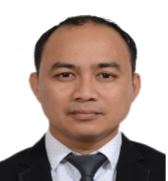 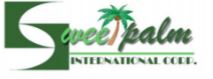 Dr. Catherine Sy Luib D.C., L.Ac., M.A.O.M., B.Sc. (Kin), CCH, CNLP
Luib Health Center
DrCat@LuibHealthCenter.com
www.LuibhealthCenter.com
Follow us on Facebook & Instagram
760-683-8738
Special Offer  
FREE PDF RECIPES for Brain & Body Performance Enhancement 
FREE CONSULTATION for Brain & Body Performance Enhancement
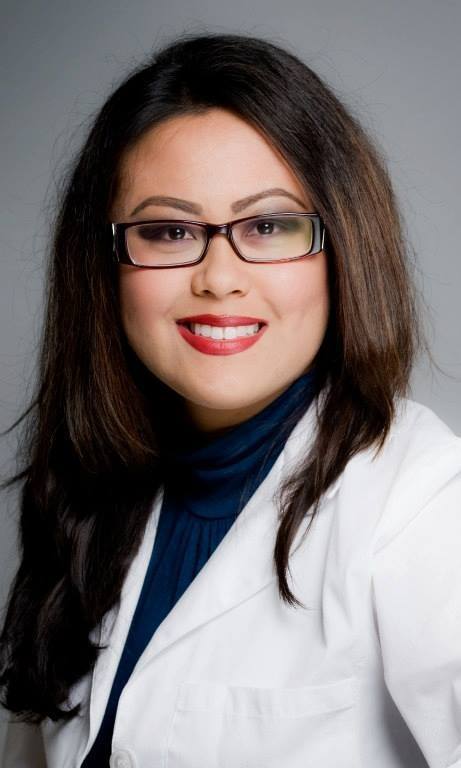 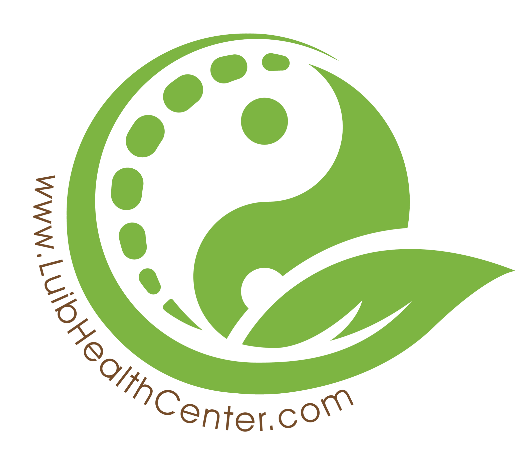